SARGENT PEPPER’S HEADS
START
LOOK AT THE NAME AT THE TOP AND CLICK ON THE PERSON YOU THINK IT IS
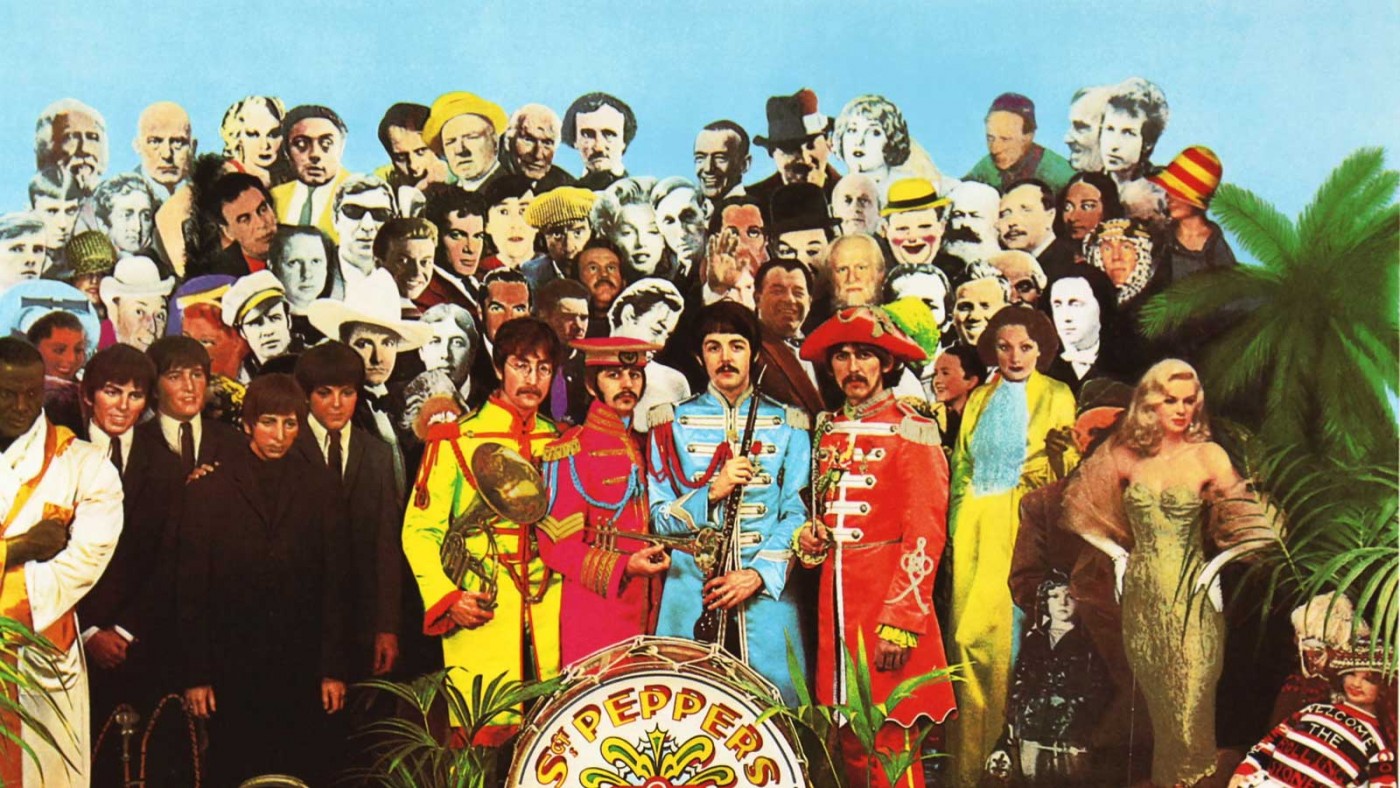 MARLON BRANDO
NEXT
BOB DYLAN
NEXT
FRED ASTAIRE
NEXT
T.E LAWRENCE (Lawrence of Arabia)
NEXT
STAN LAUREL
NEXT
OLIVER HARDY
NEXT
SONNY LISTON
NEXT
MARILYN MONROE
NEXT
TONY CURTIS
NEXT
MARLENE DIETRICH
NEXT
MAE WEST
NEXT
OSCAR WILDE
NEXT
DIANA DORS (WAX MODEL)
NEXT
SHIRLEY TEMPLE 1
NEXT
LENNY BRUCE
NEXT
W.C. FIELDS
NEXT
MAX MILLER
NEXT
TOMMY HANDLEY
NEXT
JOHNNY WEISSMULLER
NEXT
TOM MIX
NEXT
KARL MARX
NEXT
CARL YUNG
NEXT
SIR ROBERT PEEL
NEXT
LEWIS CARROLL
NEXT
ISSY BONN
NEXT
EDGAR ALLAN POE
NEXT
AUBREY BEARDSLEY
NEXT
ALDOUS HUXLEY
NEXT
WILLIAM S. BURROUGHS
NEXT
H.G. WELLS
NEXT
STUART SUTCLIFFE
NEXT
TYRONE POWER
NEXT
BOBBY BREEN
NEXT
ALEISTER CROWLEY
NEXT
GEORGE BERNARD SHAW
NEXT
DION DIMUCCI
NEXT
TERRY SOUTHERN
NEXT
KARLHEINZ STOCKHAUSEN
NEXT
DYLAN THOMAS
NEXT
DAVID LIVINGSTONE
NEXT
ALBERT STUBBINS
NEXT
WALLACE BERMAN
NEXT
RICHARD MERKIN
NEXT
RICHARD LINDNER
NEXT
HUNTZ HALL
NEXT
A ‘PETTY GIRL’ 1 (By George Petty)
NEXT
A ‘PETTY GIRL’ 2 (By George Petty)
NEXT
THE ‘VARGAS GIRL’ (By Alberto Vargas)
NEXT
ANONYMOUS (Wax dummy right)
NEXT
ANONYMOUS (Wax dummy left)
NEXT
AMERICAN LEGIONNAIRE
NEXT
SIMON RODIA
NEXT
H.C. WESTERMAN
NEXT
LARRY BELL
NEXT
STEPHEN CRANE
NEXT
SRI YUKTESWAR GIRI
NEXT
SRI LAHIRI MAHASAVA
NEXT
SRI PARAMAHANSA YOGANANDA
NEXT
SRI MAHAVATAR BABAJI
NEXT
JAMES JOYCE
NEXT
SHIRLEY TEMPLE 2
NEXT
ALBERT EINSTEIN
NEXT
BETTE DAVIS
ALL DONE!
Press ‘Esc’ to exit